Художественно-эстетическое развитие.Лепка
«Самолёт ко дню Победы»
Материалы: пластилин, дощечки, стек, салфетки.
Внимательно послушаем загадку:
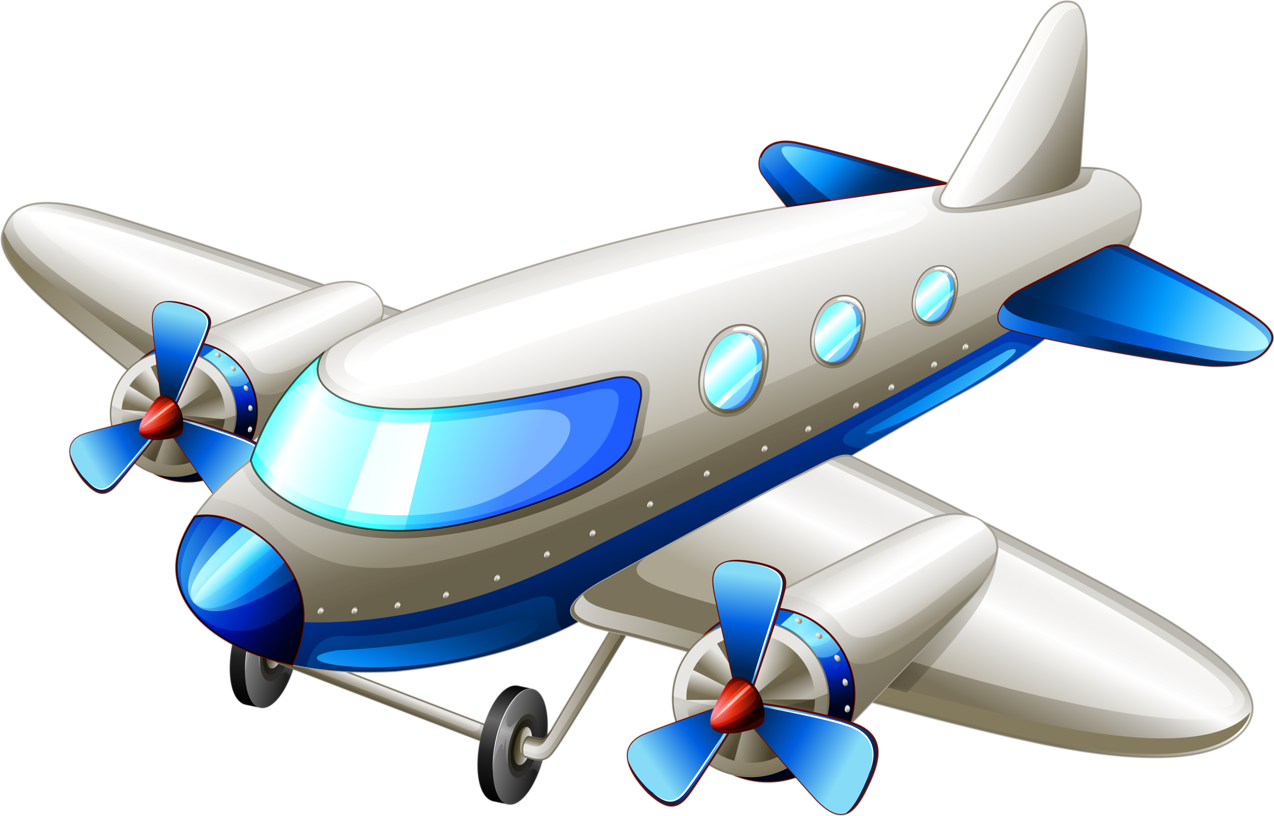 Железная птица
Высоты не боится,
То в небо летит.
 То на землю спешит!   
       (Самолёт)
Правильно, это самолет.  Что это у самолёта? (Крылья)                                               А это что? (Хвост самолёта)Эта деталь называется – кабина, в ней сидит пилот. Он управляет самолетом.  Что может делать самолёт? (Летать, стоять)
Пальчиковая гимнастика
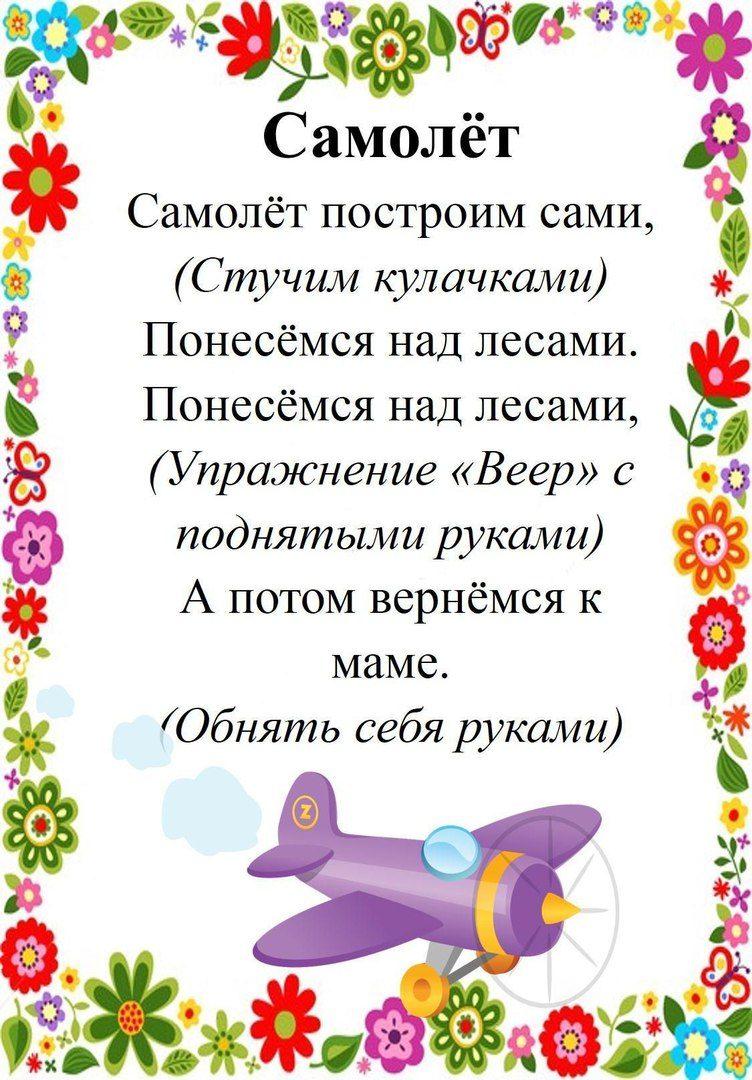 Для работы  сначала возьмём большой комок пластилина, погреем его в руках, помнём, чтобы он стал мягкий и тёплый! А теперь скатаем валик из большого комка.  Раскатываем пластилин между ладоней. Хорошо нажимайте, чтобы валик получился ровный и длинный. Скатали? А теперь его нужно немножко приплющить пальчиками, это у нас будет корпус и хвост самолёта. Теперь возьмём маленький кусочек и сделаем ещё один валик, тоже сплющим его, это будут крылья самолёта. Сейчас, прилепим маленький  валик на большой вот так, у нас получился самолёт!